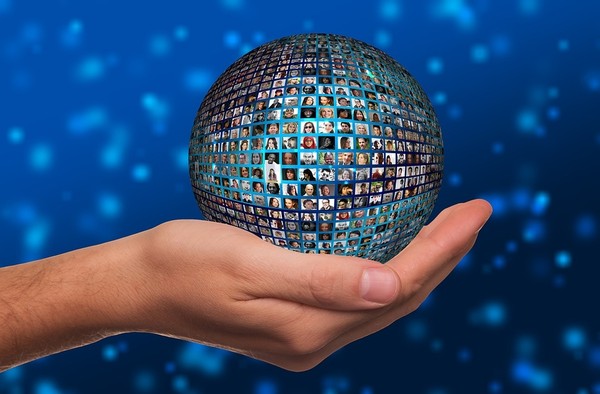 আজকের ক্লাসে স্বাগতম
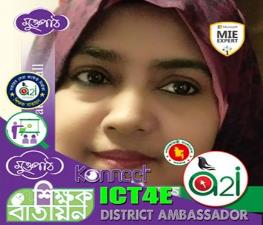 পাঠ পরিচিতি
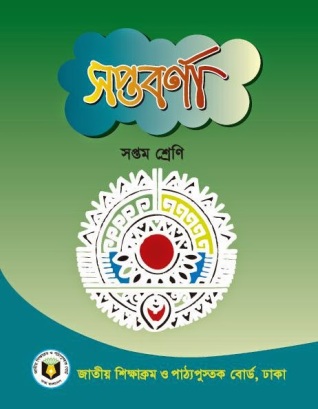 সৈয়দা শাহিনুর পারভীন       
সিনিয়র সহকারি  শিক্ষক
মোবাইল নং-  01819858004
Shahinur 2005ctg
হাসনে হেনা বালিকা উচ্চ বিদ্যালয়
বাকলিয়া, চট্টগ্রাম।
বিষয় – বাংলা ১ম পত্র
শ্রেণী -  ৭ম
সময়  -  ৩০ মিনিট
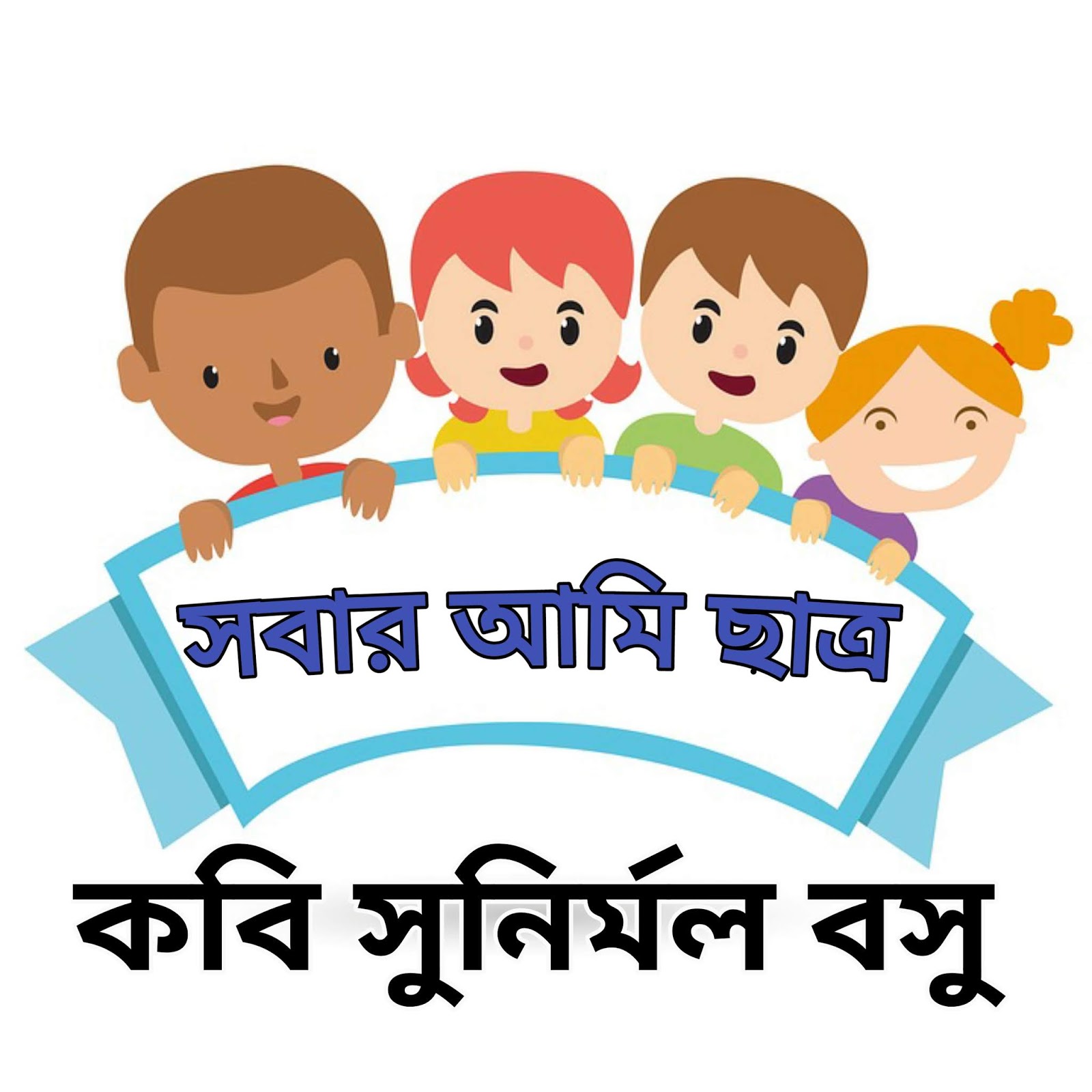 শিখনফল
এই পাঠ শেষে শিক্ষার্থীরা 

১। কবি পরিচিতি উল্লেখ করতে পারবে;
২। নতুন ‍শব্দগুলোর অর্থ লিখতে ও বাক্য গঠন করতে পারবে;
৩। কবিতাটির সারমর্ম ব্যাখ্যা করতে পারবে।
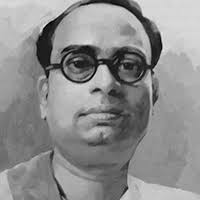 মৃত্যু – ১৯৫৭ সালে
জন্ম –  ১৯০২ সালে
জন্মস্থান – পশ্চিমবঙ্গের বিহারে
সুনির্মল বসু
ছানাবড়া, বেড়ে মজা, হৈচৈ, স্থুলস্থুল, কথা শেখা, পাততাড়ি
পৈতৃক নিবাস – ঢাকা বিক্রমপুরে
১
একক কাজ
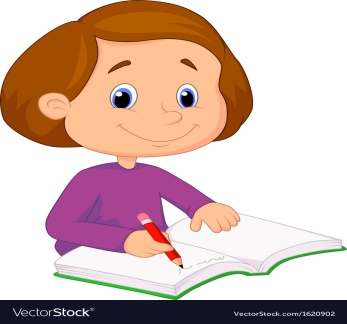 ১ . সুনির্মল বসু কোথায় জন্মগ্রহণ করেন ?
২ . সুনির্মল বসুর পৈতৃক নিবাস কোথায় ছিল?
৩ . “পাততাড়ি” কী জাতীয় রচনা ?
৪ . সুনির্মল বসু পেশায় কী ছিলেন ?
৫। সুনির্মল বসু কোন সালে মৃত্যু বরণ করেন?
শব্দার্থ
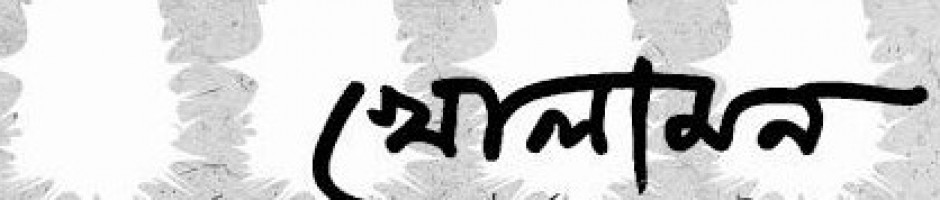 মনখোলা, মুক্তমন
দিল-খোলা
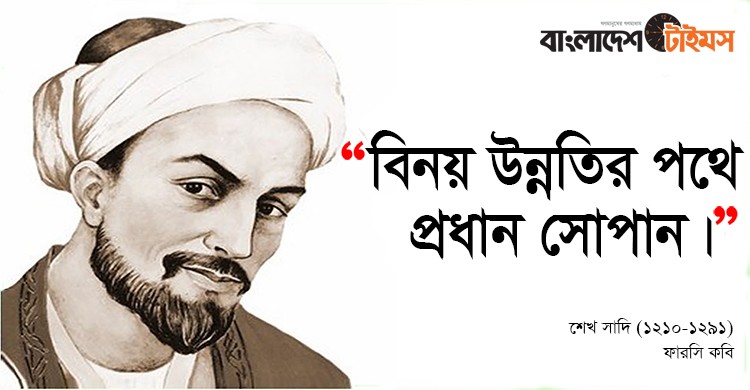 মন্ত্রণা
উপদেশ, যুক্তি-পরামর্শ, প্রেরণা
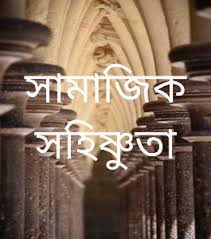 সহ্য করার ক্ষমতা
সহিষ্ণুতা
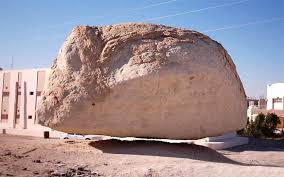 পাষাণ
পাথর
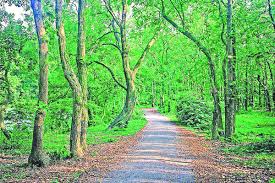 শ্যাম বনানী
সবুজ বন
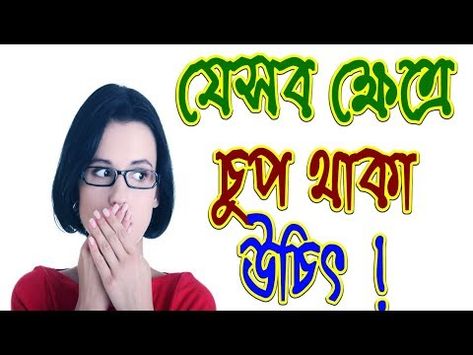 মহান হবার কথা বলা হয়েছে
মৌন – মহান
আকাশ আমার শিক্ষা দিলউদার হতে ভাইরে
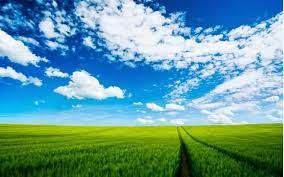 কর্মী হবার মন্ত্র আমিবায়ুর কাছে পাই রে ।
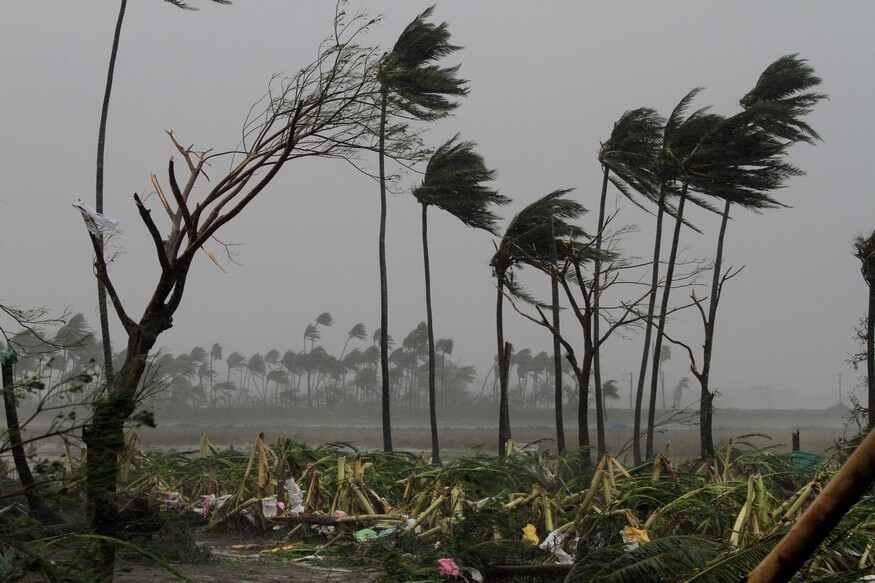 পাহাড় শিখায় তাহার সমান হই যেন ভাই মৌন - মহান
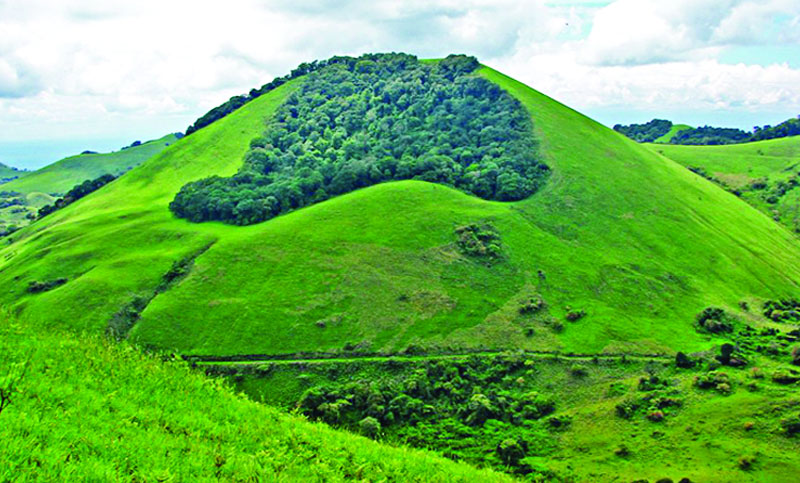 খোলা মাঠের উপদেশে – দিল-খোলা হই ভাইরে
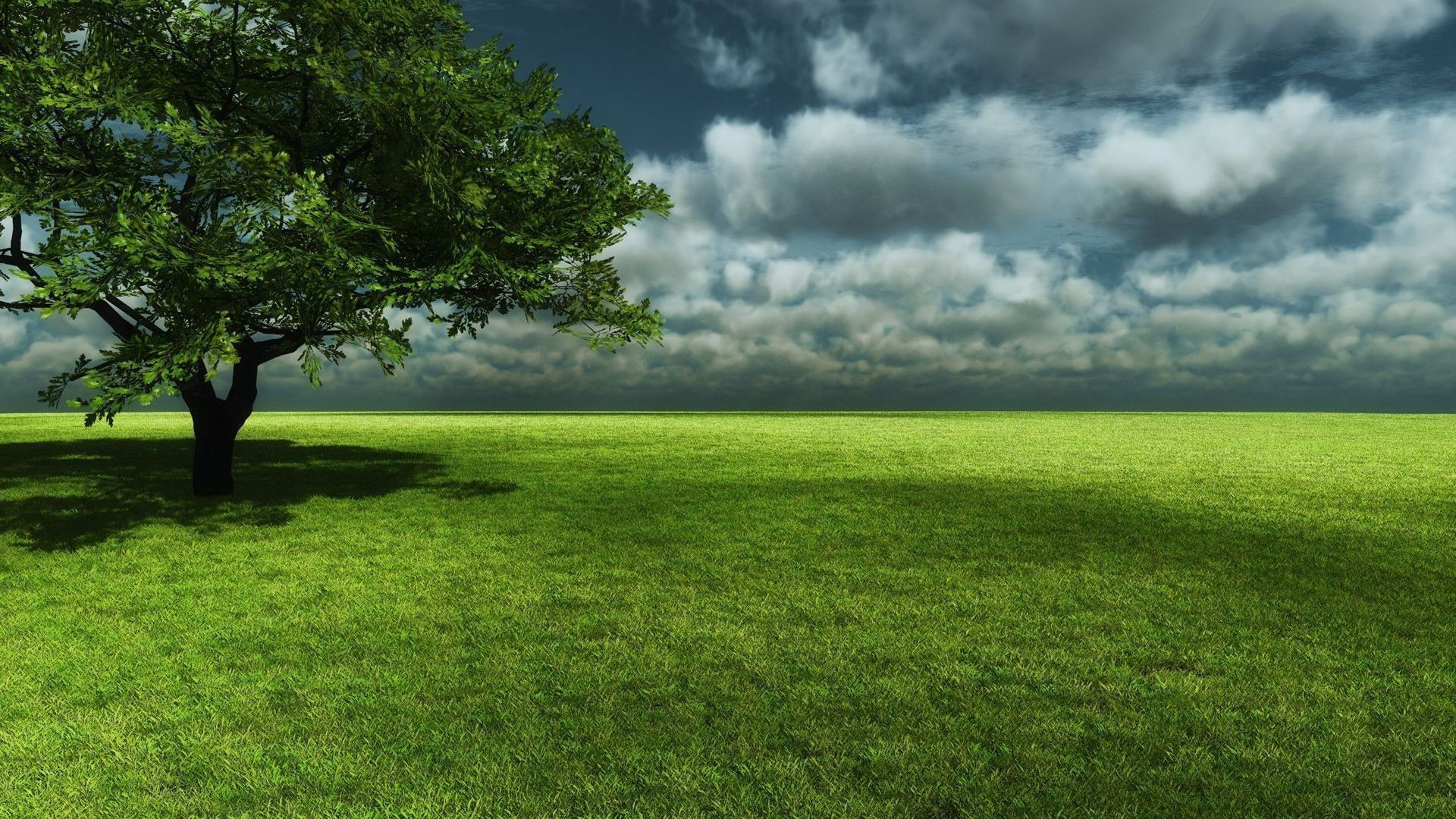 সূর্য আমার মন্ত্রণা দেয়আপন তেজে জ্বলতে
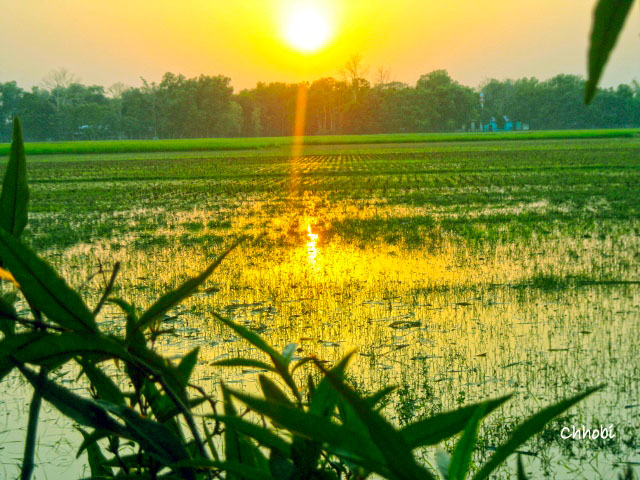 চাঁদ শিখালো হাসতে মিঠেমধুর কথা বলতে
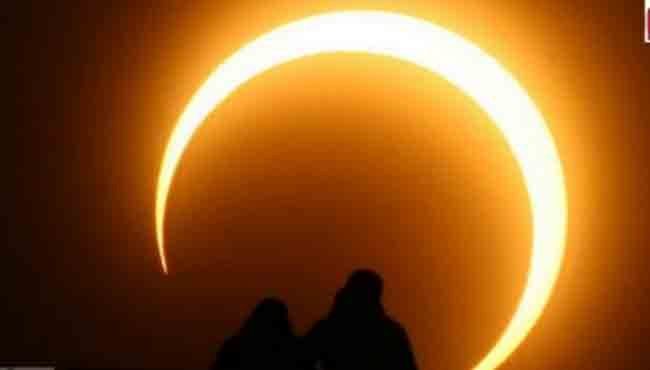 ইঙ্গিতে তার শিখায় সাগরঅন্তর হোক রত্ন – আকর
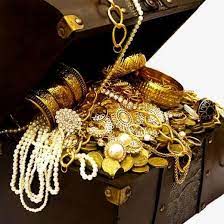 নদীর কাছে শিক্ষা পেলামআপন বেগে চলতে
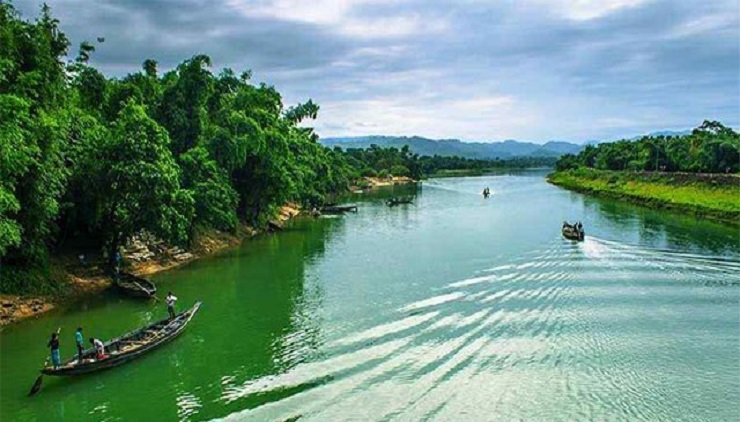 মাটির কাছে সহিষ্ণুতাপেলাম আমি শিক্ষা
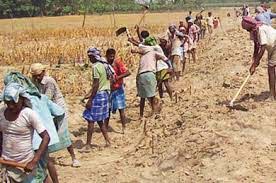 আপন কাজে কঠোর হতেপাষাণ দিল দীক্ষা
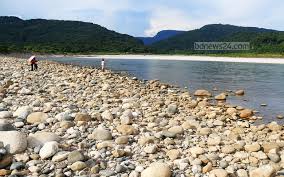 ঝরণা তাহার সরল গানেগান জাগালো আমার প্রাণে
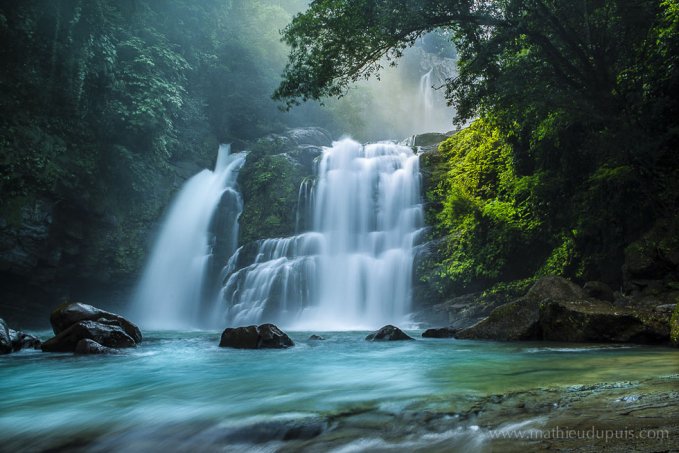 শ্যাম বনানী সরলতাআমার দিল ভিক্ষা
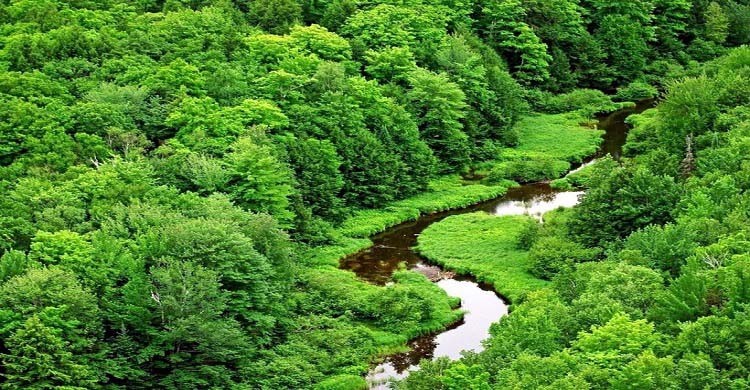 বিশ্ব-জোড়া পাঠাশালা মোরসবার আমি ছাত্র
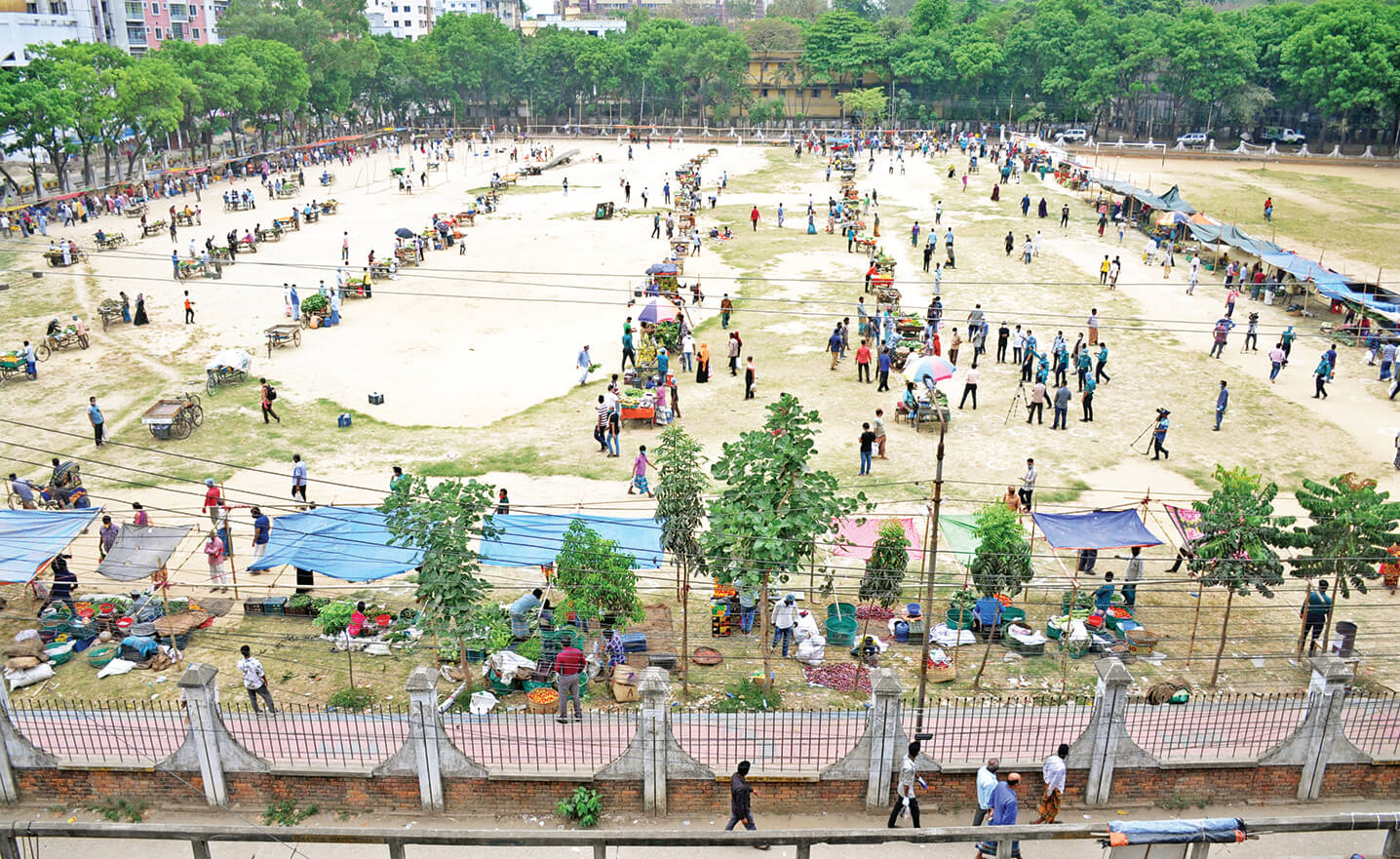 এই পৃথিবীর বিরাট খাতায়পাঠ্য যে-সব পাতায় পাতায়
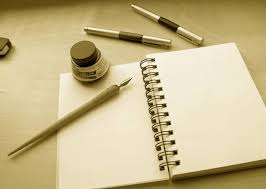 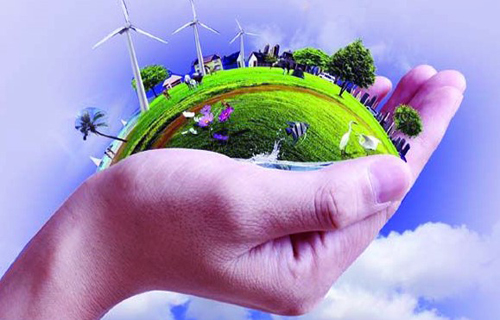 মূল্যায়ন
১। সুনির্মল বসু কোথায় জন্মগ্রহণ করেন
২। মৌন – মহান  বলতে কী বোঝ?
৩। সবার আমি ছাত্র বলতে কবি কী বুঝিয়েছেন?
৪। বিশ্ব-জোড়া পাঠাশালা মোর বলতে কী বোঝ?
৫। আকাশ আমার শিক্ষা দিল উদার হতে ভাইরে – কথাটি দ্বারা কবি কী বলতে চেয়েছেন?
ধন্যবাদ
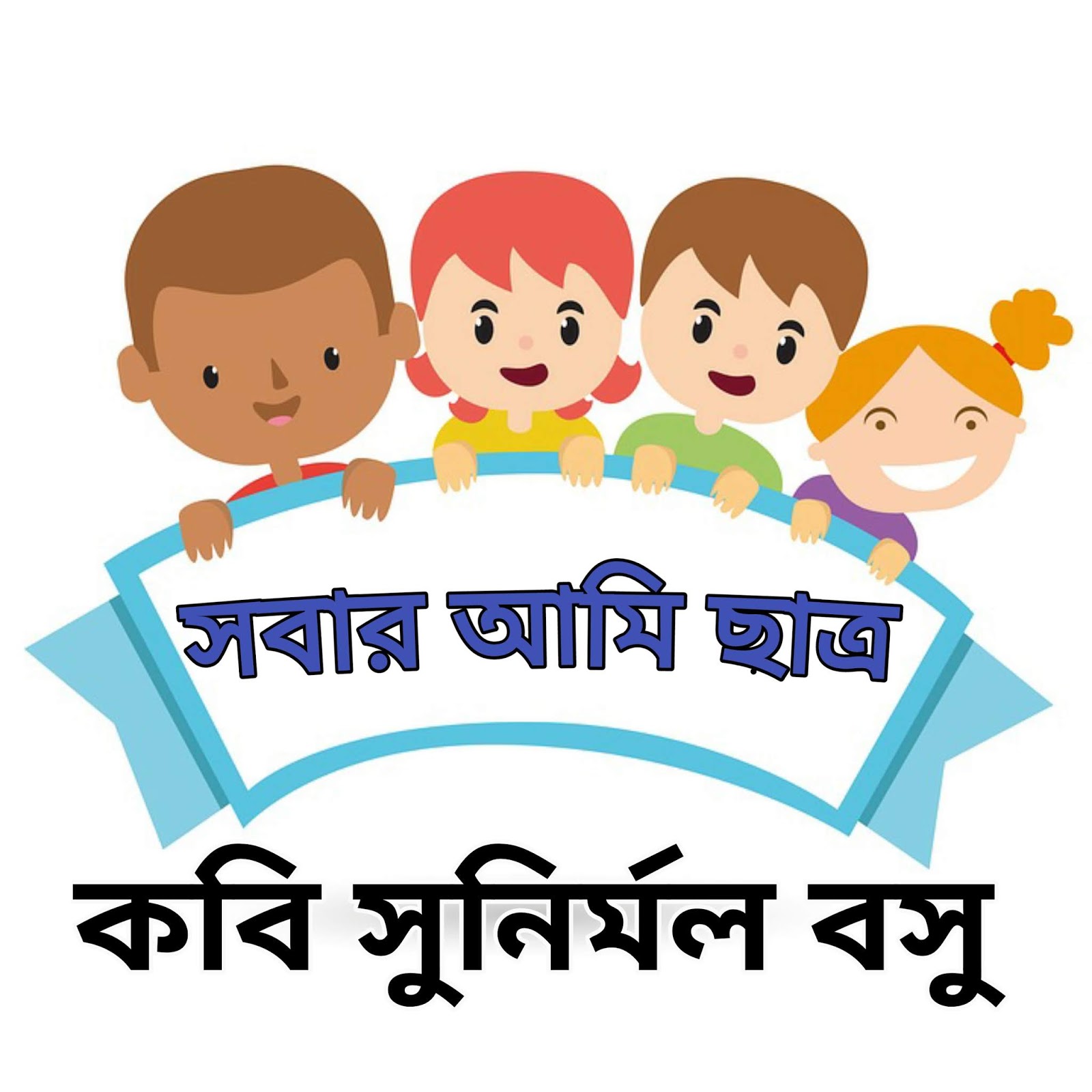